HID Mobile Access® v2
March 2016
Table of Contents Slide
Table of Contents
2
HID Global: Core Competencies
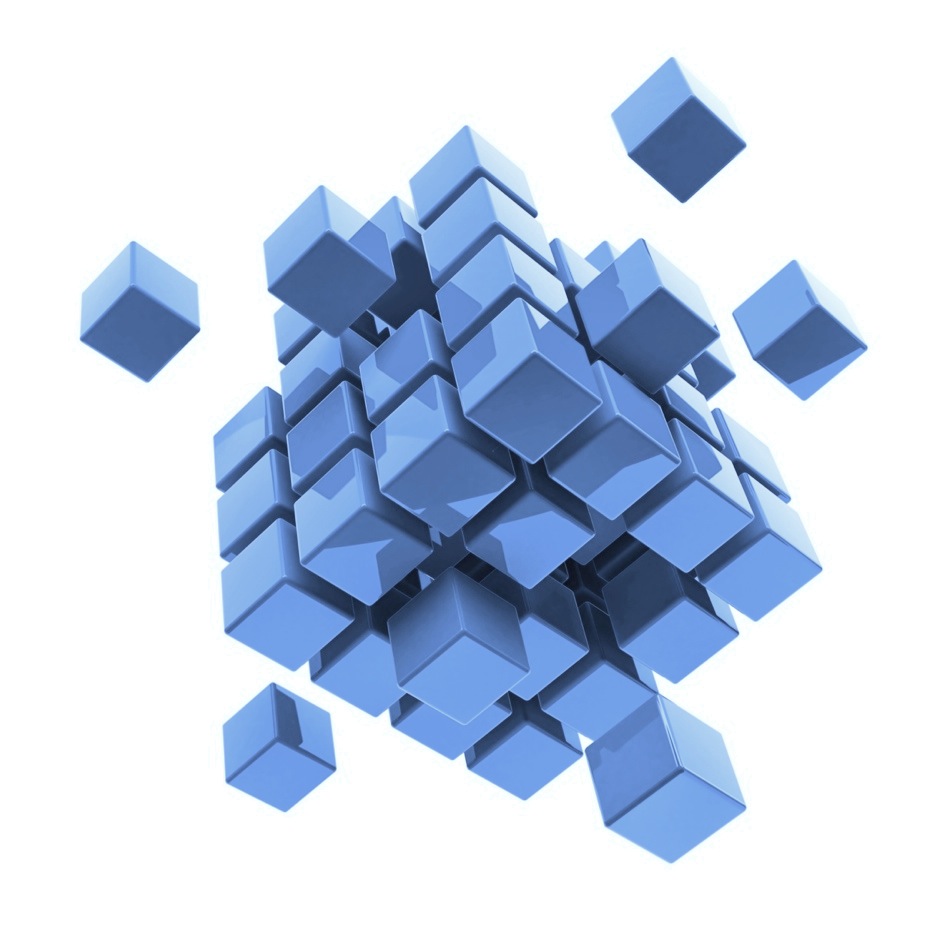 3
Digitalization
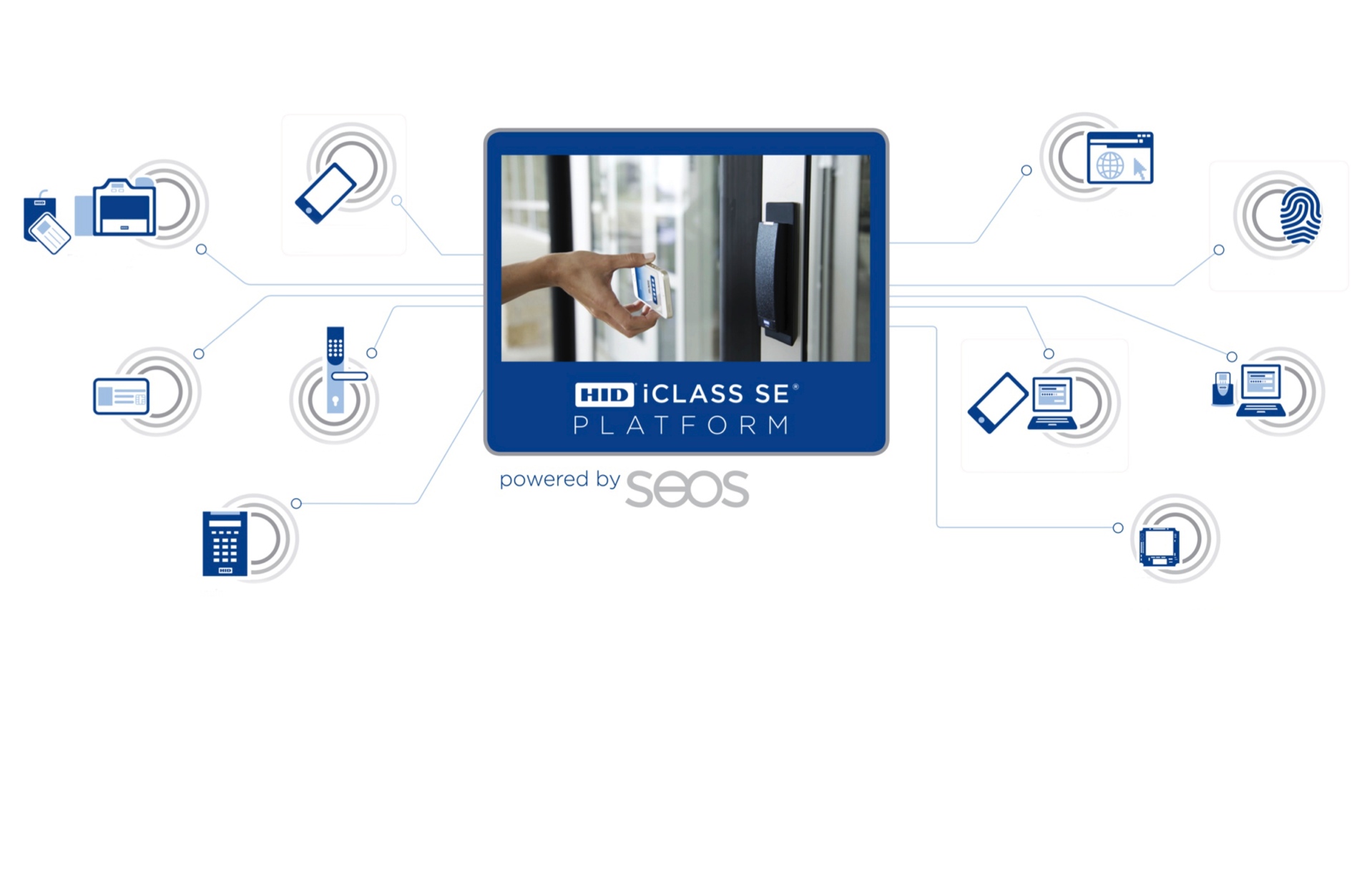 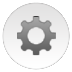 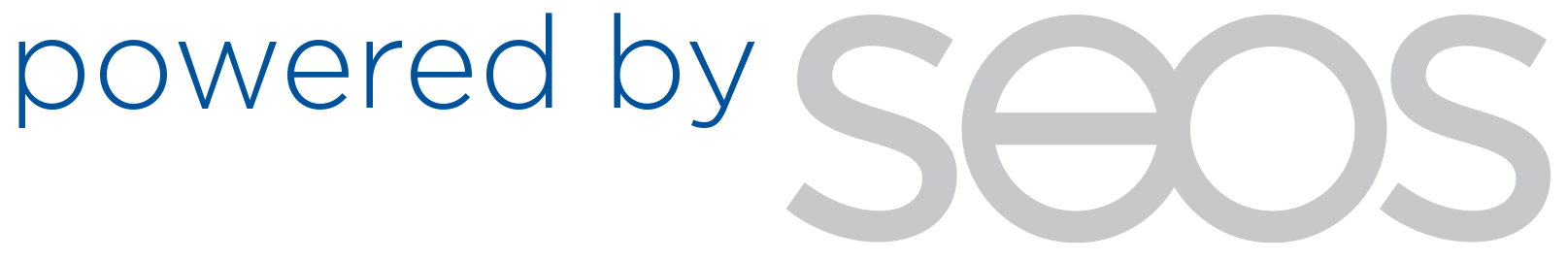 HID Mobile AccessTM Portal
HID Mobile Access®
Quantum Secure PACS Automation
HID Biometrics Solutions
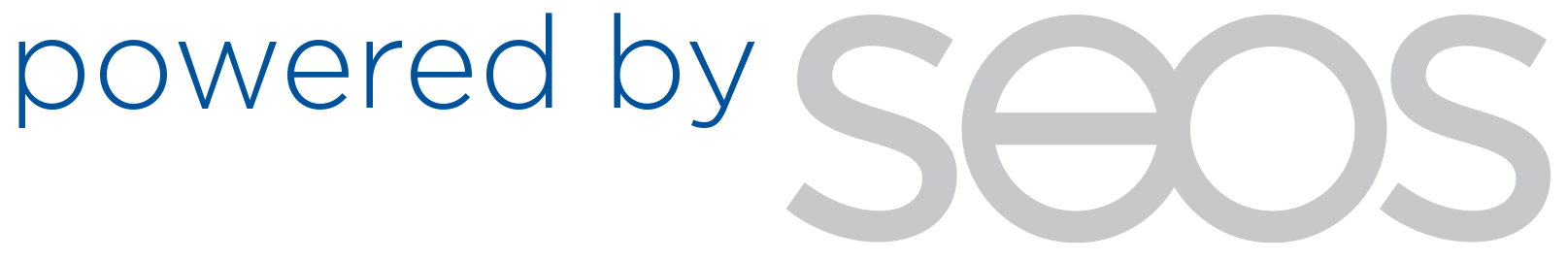 HID® Seos Credentials
OMNIKEY® Readers
ASSA ABLOY Locks
ActivID® Tap Authentication
Embedded Technologies
HID iCLASS SE  Readers
4
HID Mobile Access®, powered by Seos®
The world of access control just evolved.Use your smart device as a secure identity to access the building and much more….
Mobility Trends
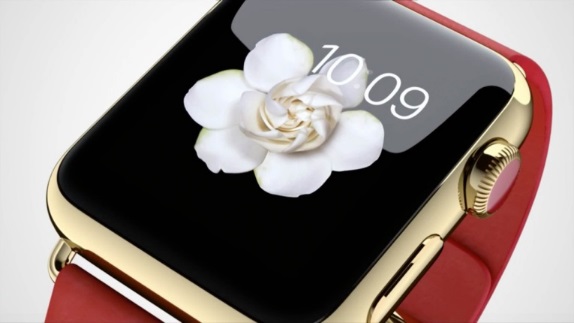 In 2019, IDC predict Apple to ship 45.2 million Apple Watches, with Android Wear reaching 34.3 million, Translating to a market share of 51.1% and 38.8% respectively.
IDC Worldwide Wearables Forecast, 2016–2020: January 2016
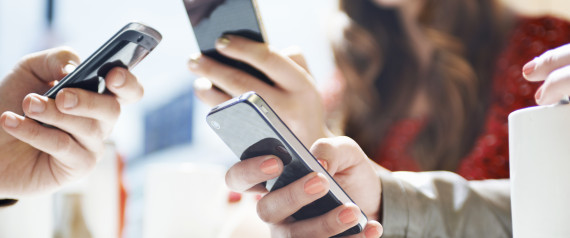 5.9 billion Smartphones in use by 2020, compared 2.6 billion in 2014.
GSMA Global Mobile Economy Report 2015
7
Mobile Access, Powered by Seos
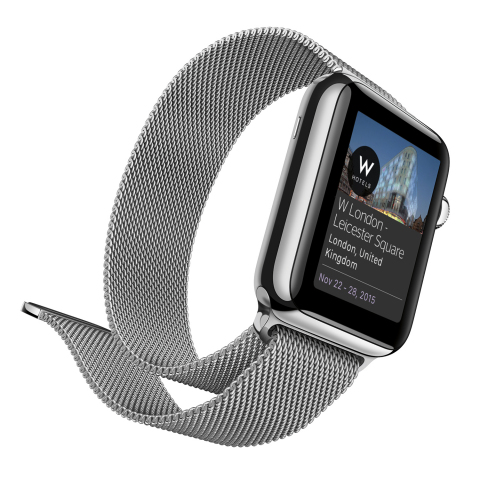 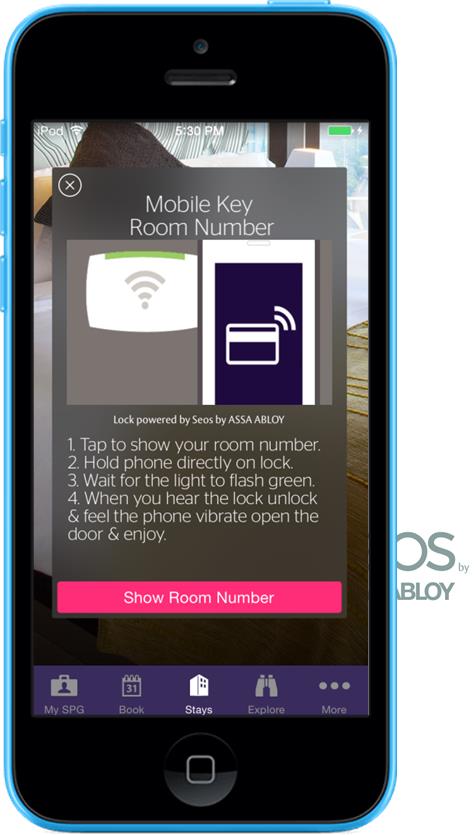 Breakthrough Seos credential technology offers more:
More choice: Freedom to choose the right mix of devices, platforms, communications protocols, operating systems and use cases to fit your needs 
More applications: empowers more applications onsite and on-the-go than ever
More confidence:  Instills confidence with best-in-class security and privacy protection
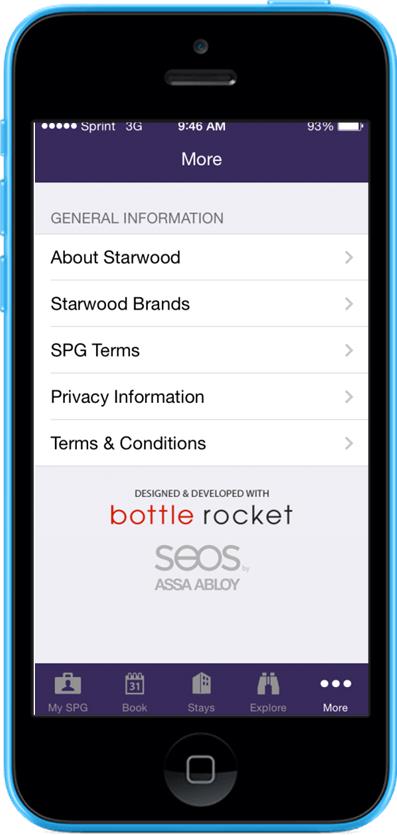 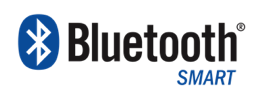 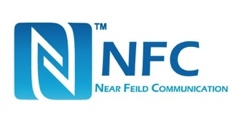 8
HID Mobile Access 2015
Confidence points 2015

170 enterprise customers on boarded for Mobile Access

25 000 Mobile Access readers installed with Bluetooth Smart
Product Awards

HID Mobile Access won Trophées de la Sécurité 2015 award in the Category: ‘Security and Mobility via Smartphones.’ 
HID Mobile Access won SIA New Product Showcase Award at ISC West 2015
HID Mobile Access Solution won 2014 ASIS Accolades Security’s Best Award,
HID Mobile Access Solution won 2014 Campus Safety Best Award
9
“It offers many user benefits and is interoperable with the more than one million credentials we have already issued on access cards, key fobs and other ID solutions.” 
Jonathan PeelRegional Sales Manager of Datawatch
“Only having to carry one device for so many daily tasks is excellent.” 
Alison Brown Facilities, Operations and Events Manager, Netflix
10
What benefits does HID Mobile Access offer your organization?
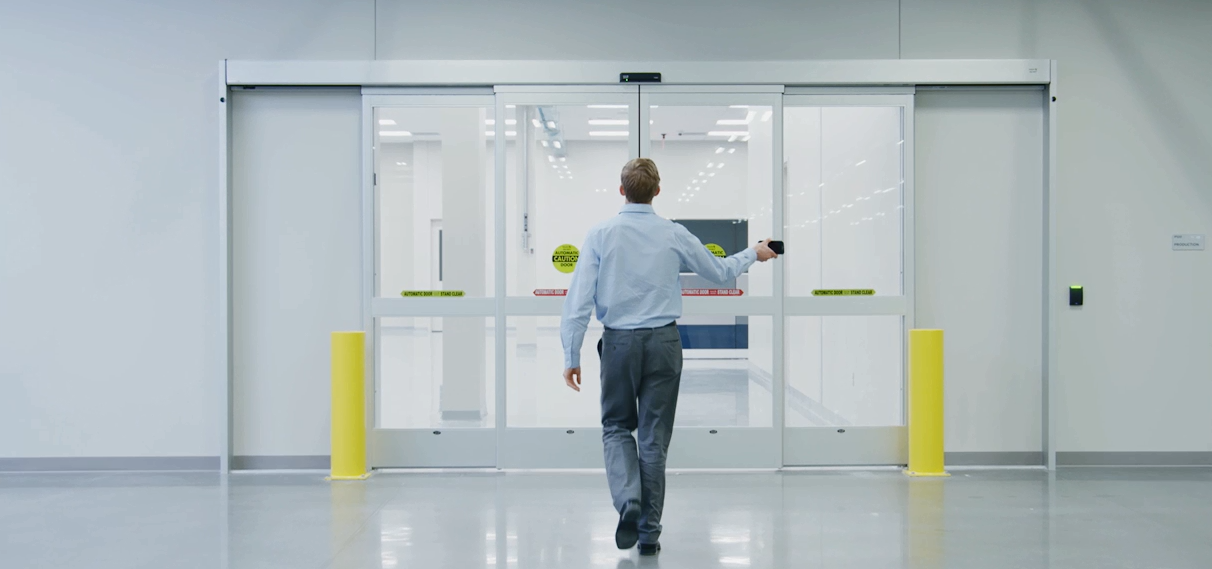 Why HID Mobile Access?Convenient – Process Efficient - Innovative
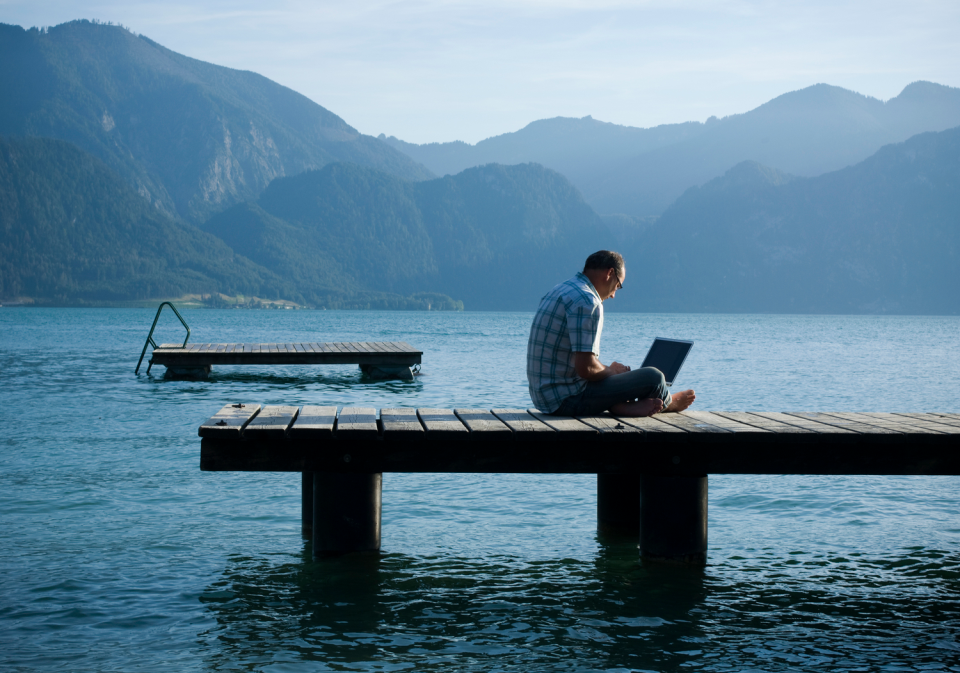 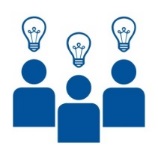 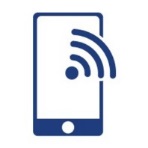 Enterprise Readiness: HID Mobile Access
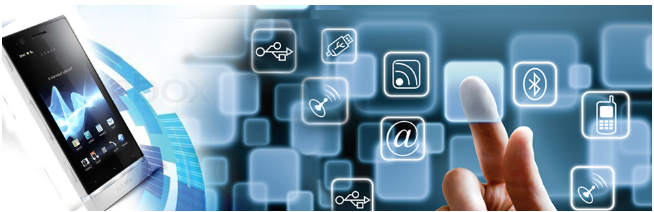 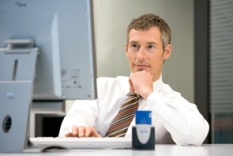 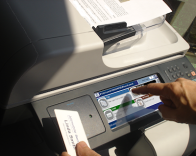 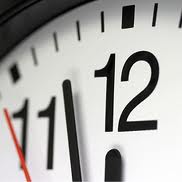 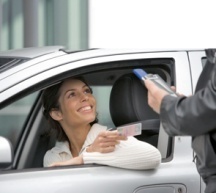 Secure Network Access
Secure 
Print Release
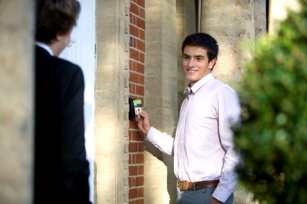 Track Time & Attendance
Parking & Gate Control
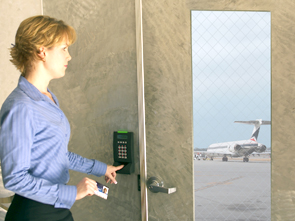 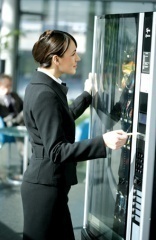 HID Mobile Access® Experience a smarter, more connected environment
Physical Access Control
Lock & Cabinet Access Control
Cashless
Applications
HID Mobile Access – Go Mobile
Components of HID Mobile Access
Wireless Mobile ID Management
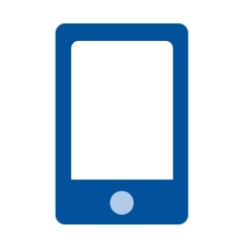 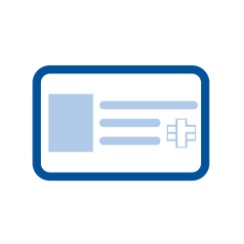 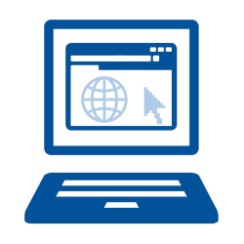 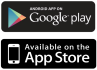 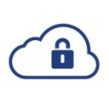 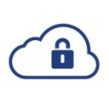 Physical Access Control
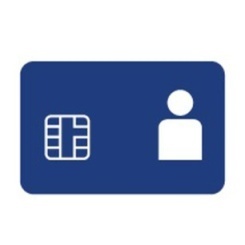 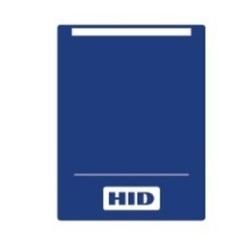 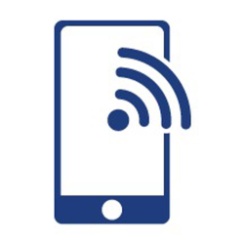 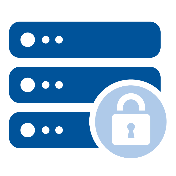 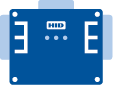 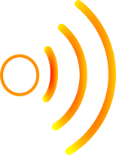 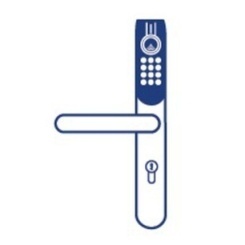 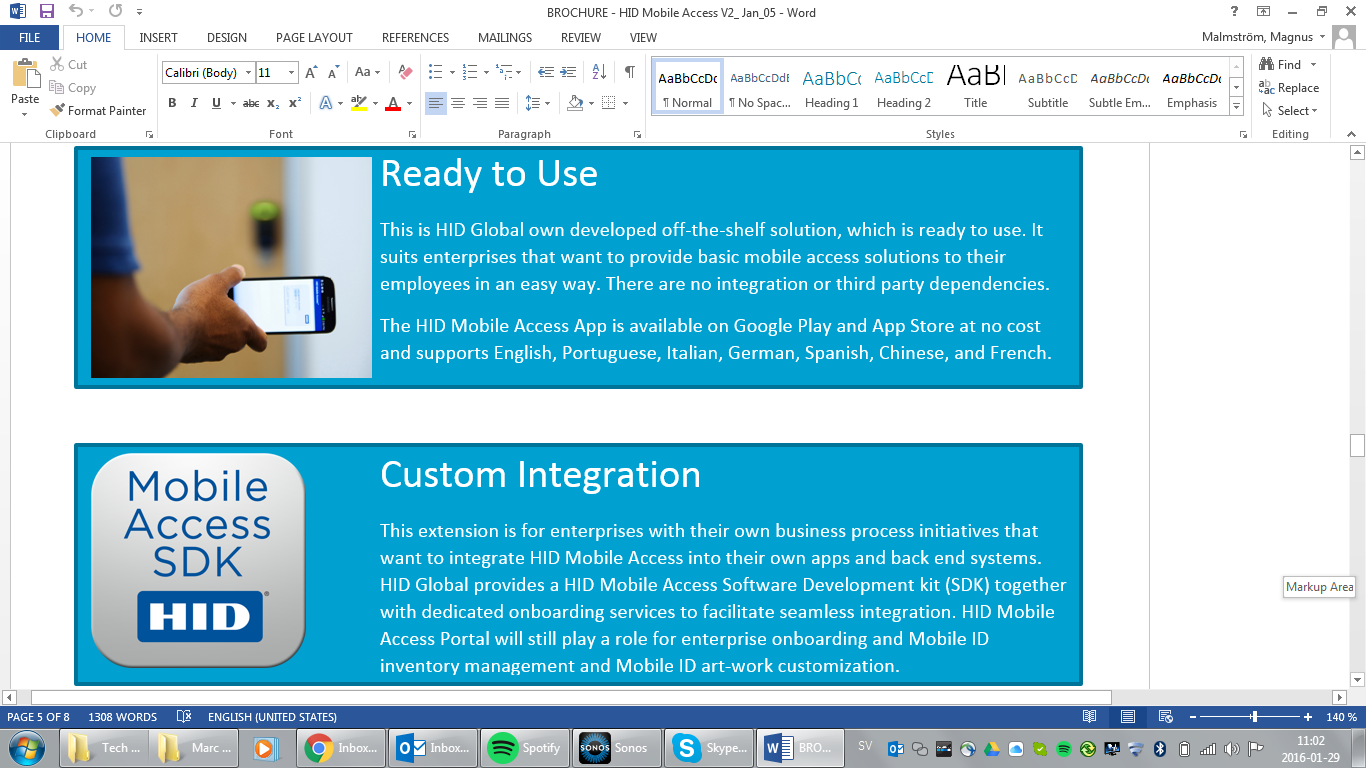 HID Mobile Access®Four easy steps – Ready To Use
Your Access Control System
(PACS ID inserted manually)
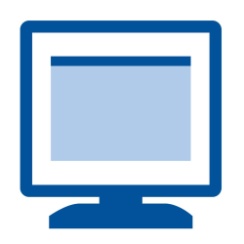 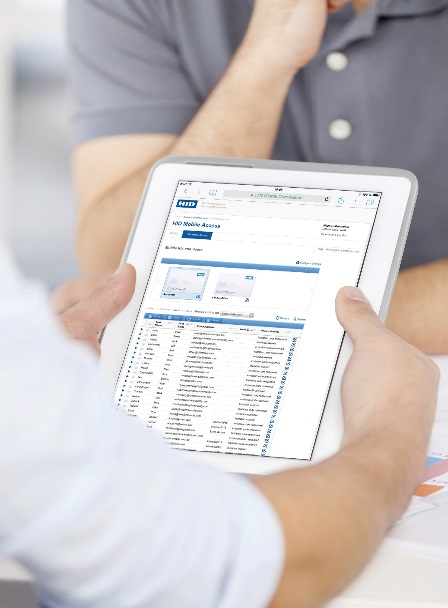 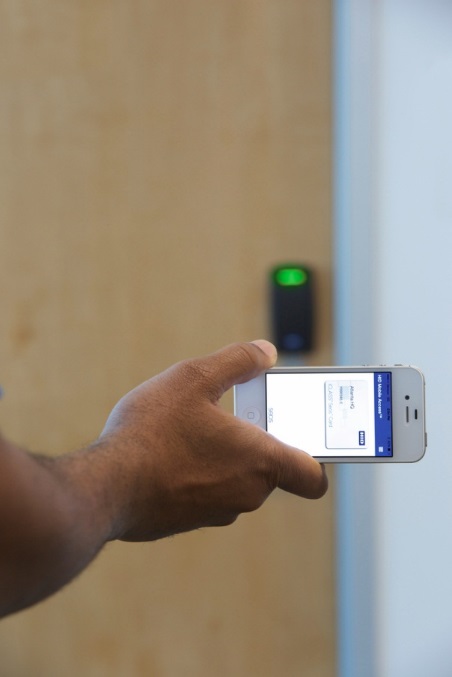 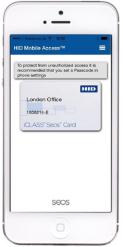 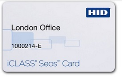 3 “Tap” or 
“Twist & Go” via HID Mobile App
4 iCLASS SE Reader sends credential data to panel for validation
2 Mobile ID is transferred into device over the air
1 End User Administrator manages users and Mobile IDs via the HID Mobile Access Portal
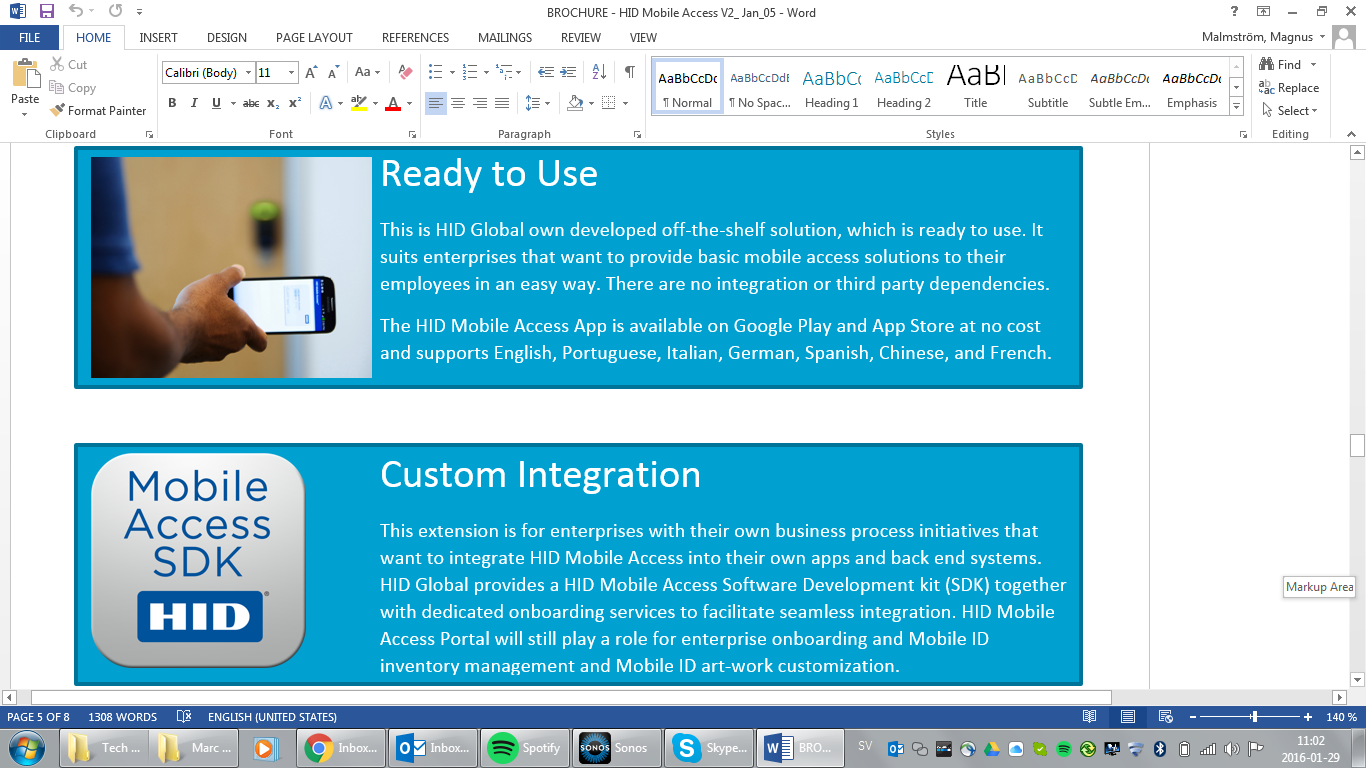 HID Mobile Access®Four easy steps – Custom Integration
HIDMA Portal
Onboarding, Admin, ACS set-up, Inventory (co-existance)
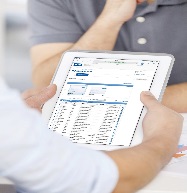 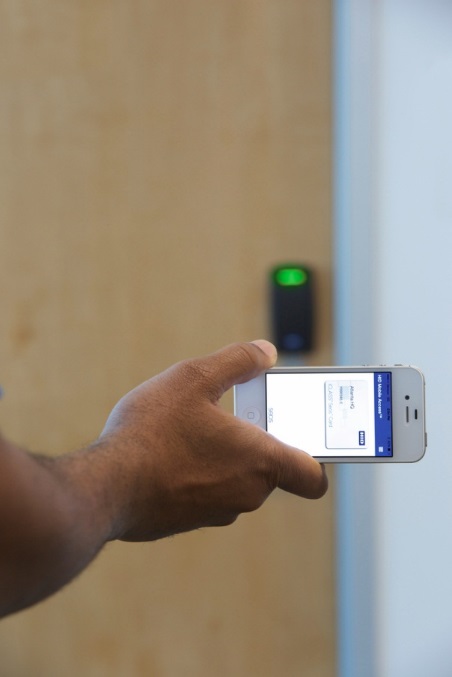 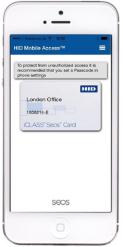 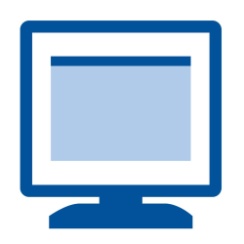 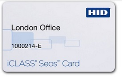 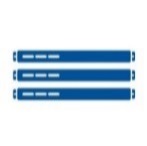 HID Mobile Access Portal API
Your Access Control System. Frictionless PACS ID assignment
(3rd product capability)
3 “Tap” or 
“Twist & Go” via HID Mobile App (or 3rd party app via SDK)
4 iCLASS SE Reader sends credential data to panel for validation
2 Mobile ID is transferred into device over the air
1 End User Security Administrator manages users, access rights and Mobile IDs via their own Access Control System
Smart Devices and Opening Modes
HID Mobile Access Now with SmartWatch
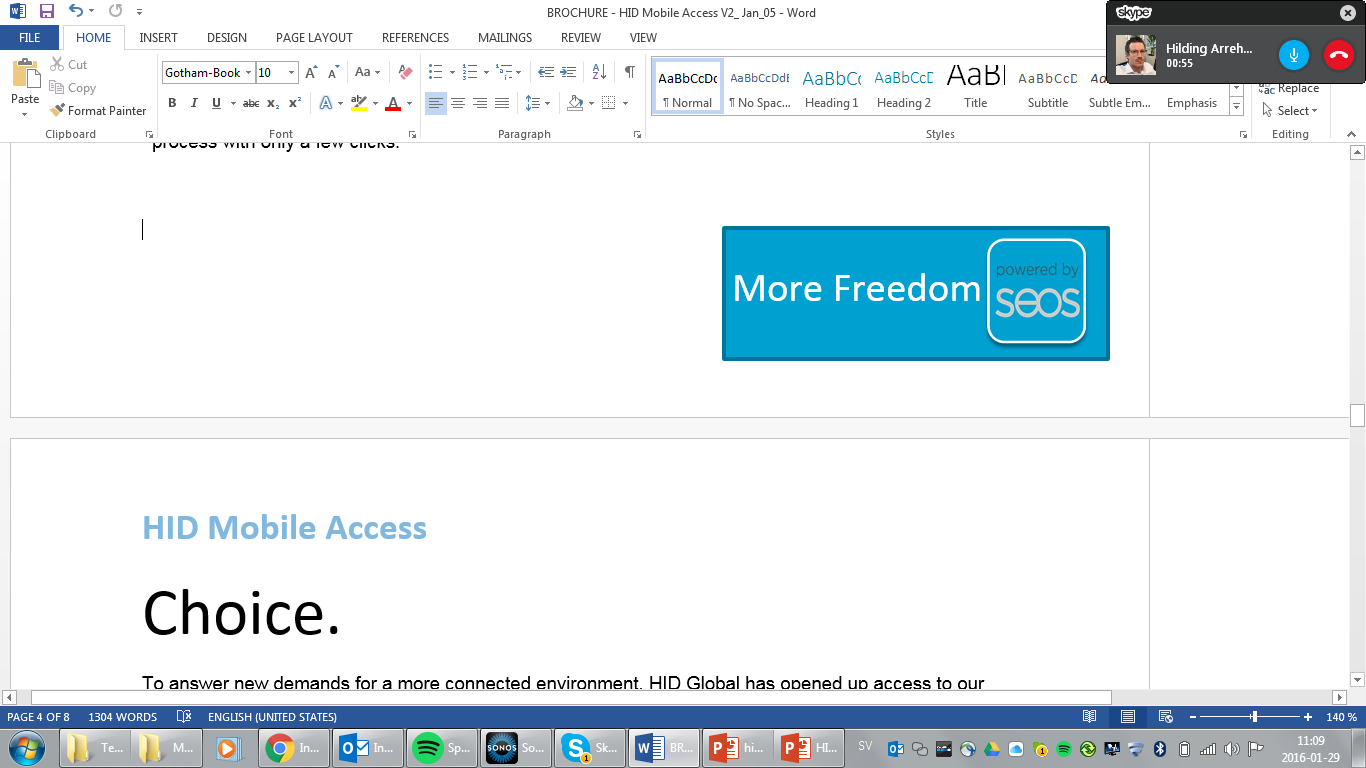 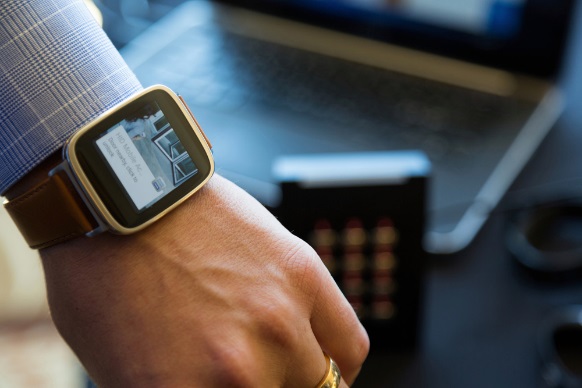 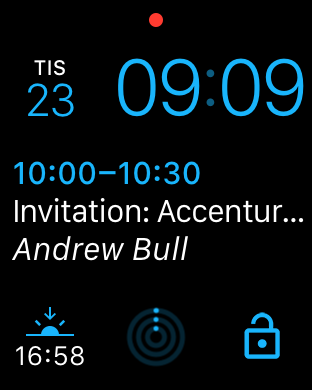 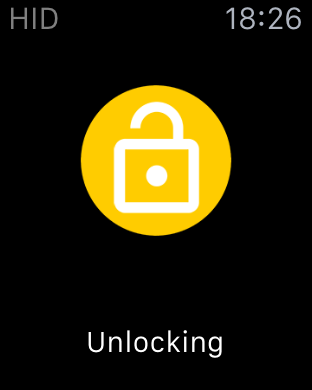 Learn more: Download today. SmartWatch (Apple Watch and Android Wear) in companion mode
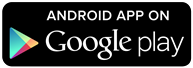 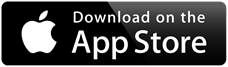 SmartPhone: Tap or “Twist and Go”?Configure reader via Android Config App:
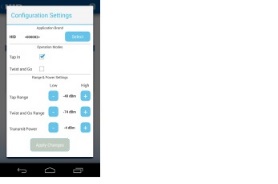 Tap (close range)
Twist and Go (longer range)
Garages
Entry gates
Tap-in
Meeting zones
Loading bays
Warehouses
Combined security
Turnstiles
Remote buildings
Devices Supported (examples)
Android 4.4+ (NFC & BLE)

Google Nexus 5, Nexus 6, Nexus 7
Samsung Galaxy
Note 3, Note 4
S4, S4 Plus, S5, S6
Sony Xperia Z2, Z3, Z4, Z5
HTC One
LG G4
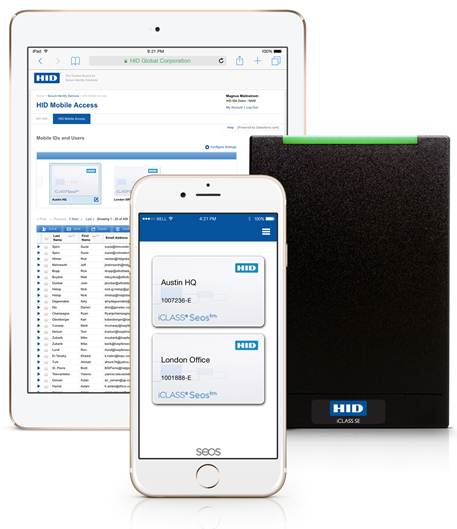 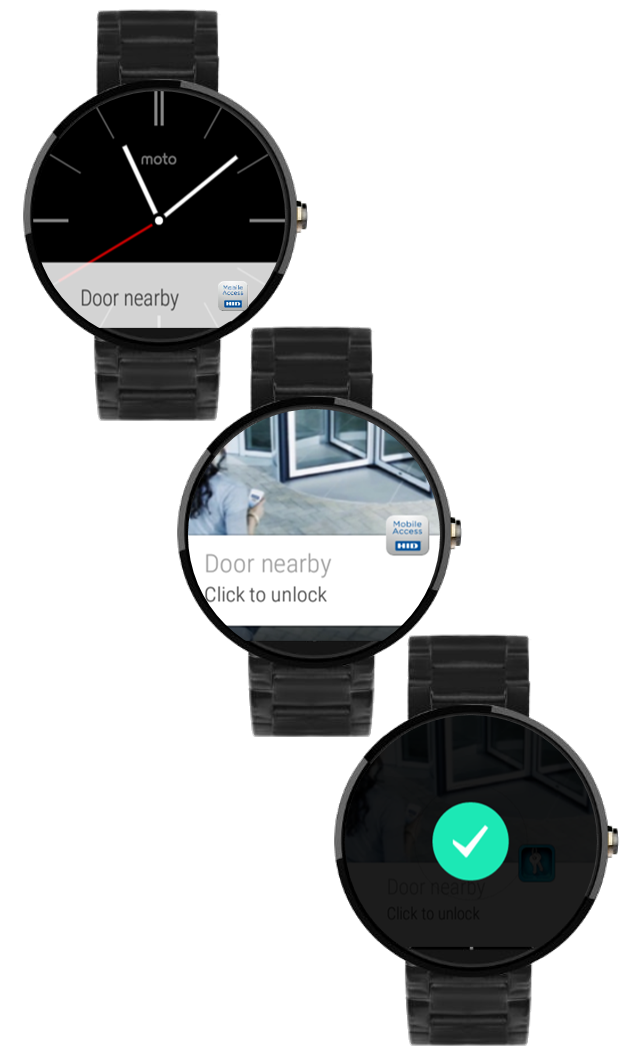 iOS 8+ with Bluetooth Smart

iPhone: 4S, 5, 5C, 5S, 6, 6 Plus, 6S, 6S Plus
iPad: Air, Mini, 3rd & 4th gen
Smart Watches

Watch OS: Apple Watch
Android Wear: Moto 360, LG Watch, Sony 3
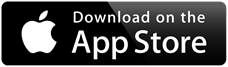 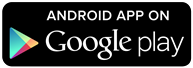 [Speaker Notes: HID Mobile Access supports Android and iOS devices. The devices on this list have been tested and verified – but other devices may work, but are not officially supported. 
There may be slight difference in gesture control and read distance across OS and devices (even from one manufacturer) due to the hardware components (antenna, chip sets,..) used.

Windows Phone is not currently supported, but the next version of the operating system due out in 2015 will most likely include the features and functionalities we need to develop a compatible App. We will be looking into this at this time.]
Privacy & Data Protection
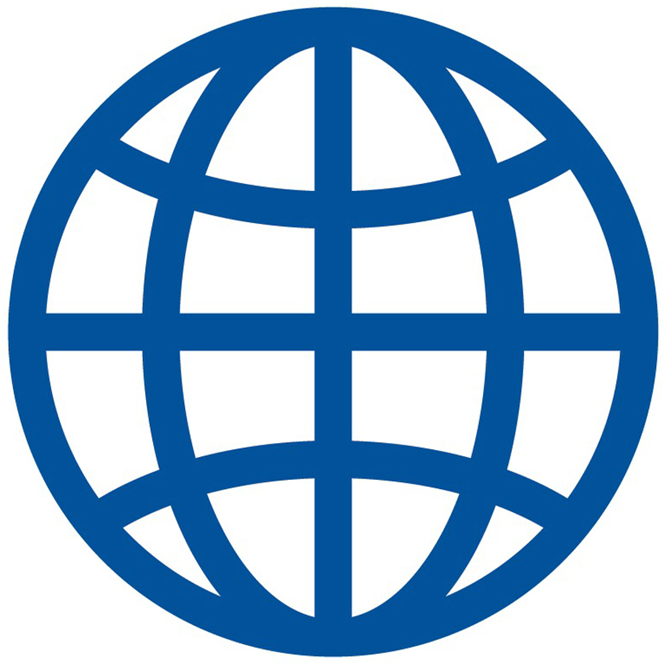 HID Global® is committed to the protection of our customer data and to deliver a first class service that lives up to global demand
Years of protection physical access evolved to mobile protection
The EU Privacy Principle of HID Mobile Access
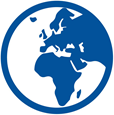 “HID Global follows the EU Data Protection Directive 95/46/EC, which allows for personal data to be transferred from the EU to outside the EU/EEA, provided that the individual (the “data subject”) has given his/her unambiguous consent to the transfer.”
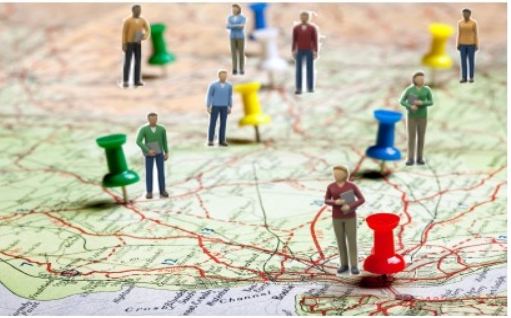 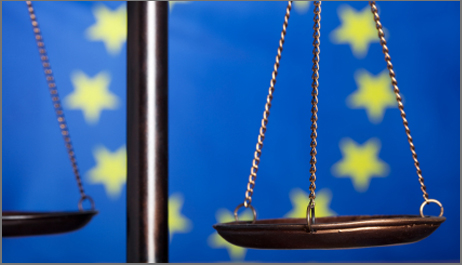 Privacy and Data Protection
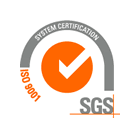 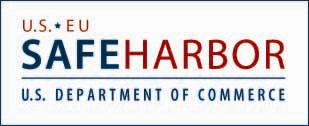 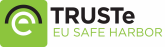 Best Practice – Data Protection
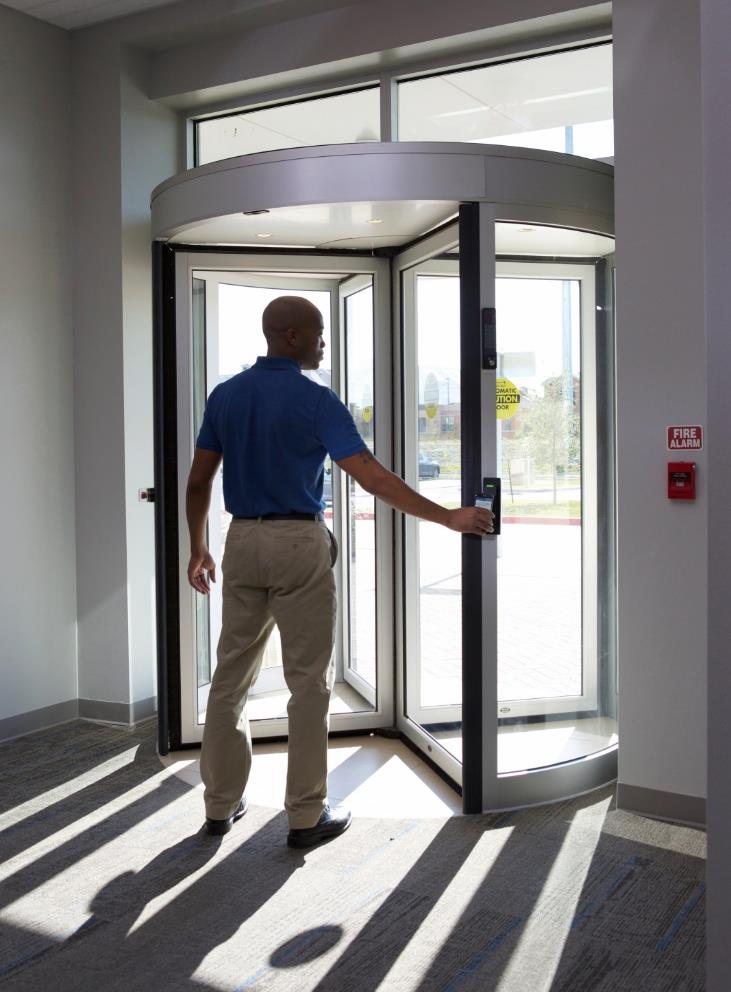 Learn More
HID Mobile Access is easy to get and install and allow you to discover convenience today

HID Global technical support and web resources guide you
29
[Speaker Notes: The Group’s product leadership is achieved through the continuous development of products offering enhanced customer value and lower product costs. A key activity for achieving this is the use of common product platforms with fewer components.

New products are also being developed in close collaboration with ASSA ABLOY’s end-users and distributors to enhance customer value. The product development process has been streamlined by implementing a clearly defined common development process and by separating the maintenance and improvement of existing products from new development.]
Mobile Access on hidglobal.com
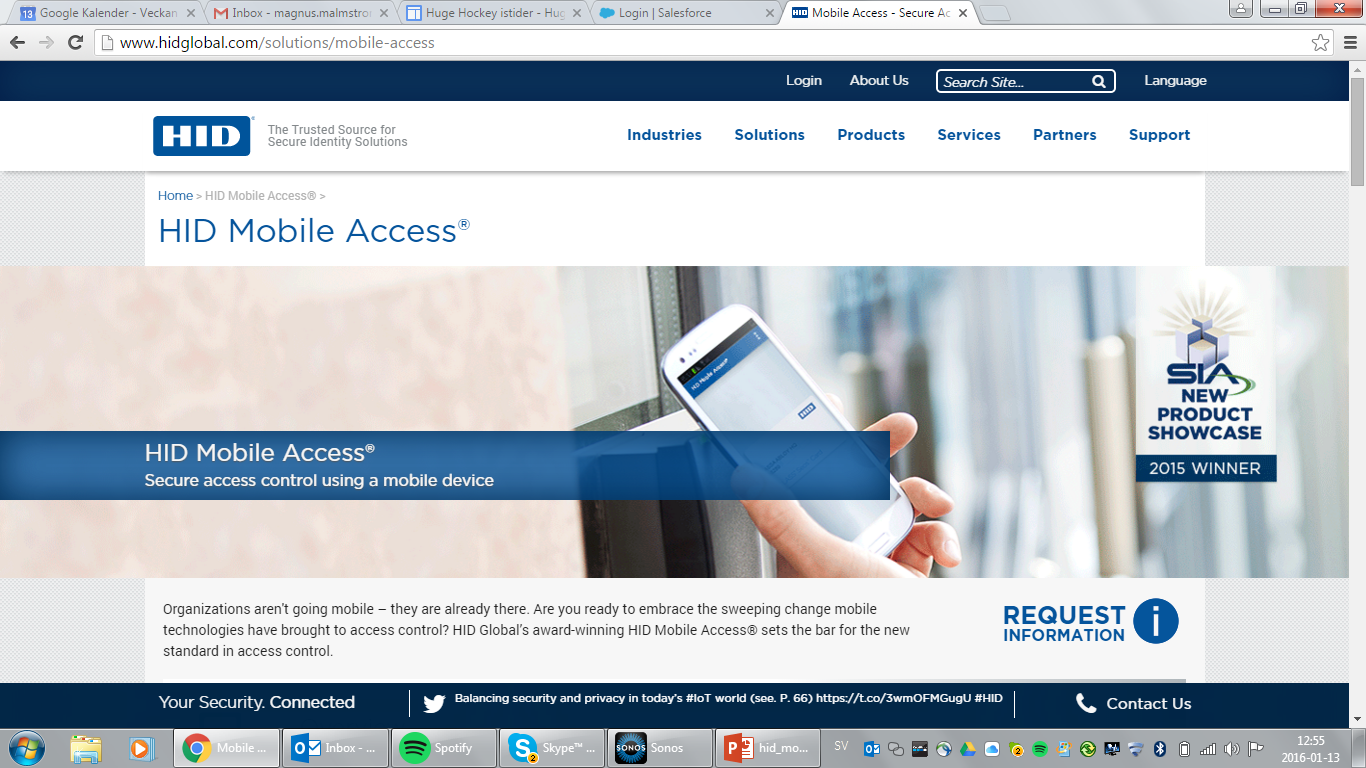 HID Mobile Access on hidglobal.com
SDK on Developer Center and APP Partner Portal
The Place to Go – Academy Training
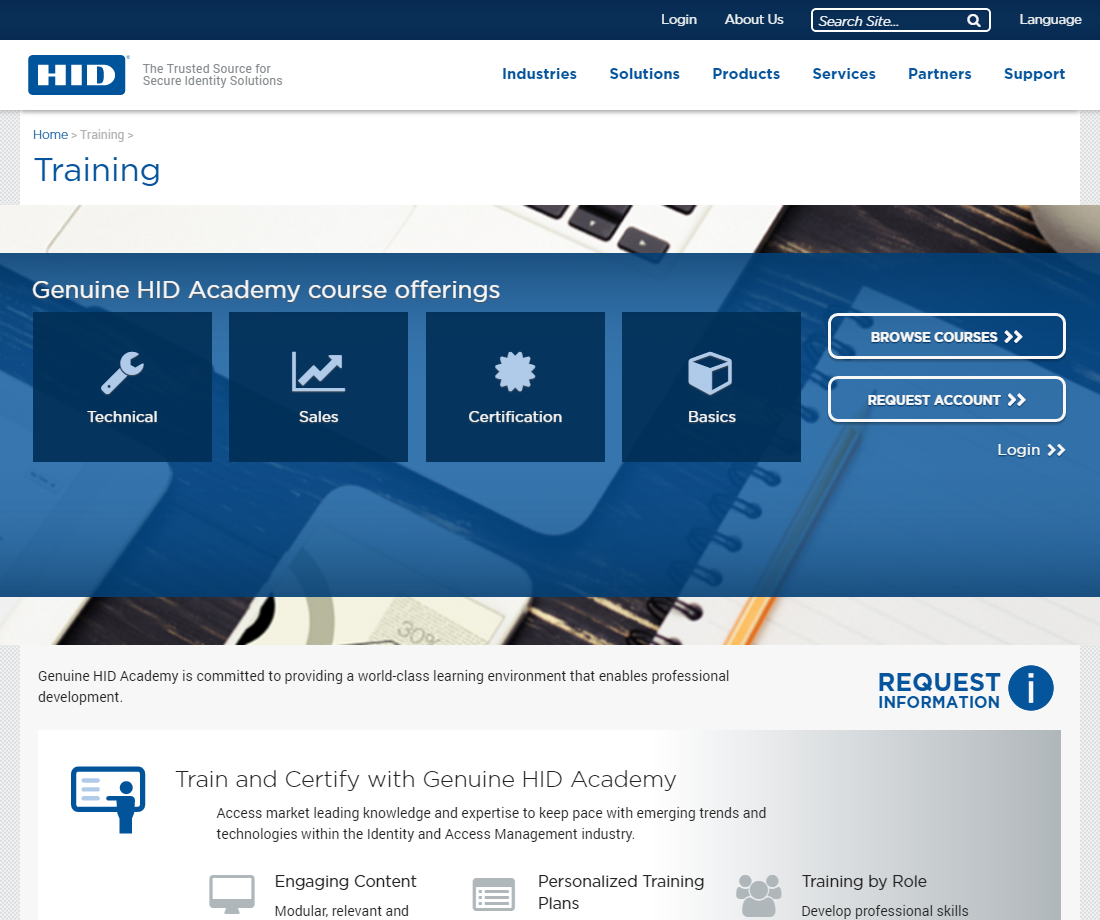 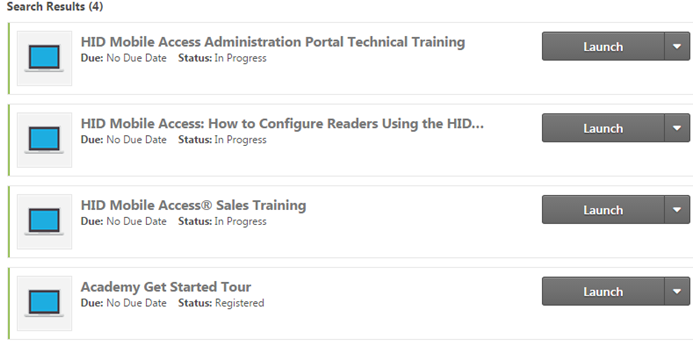 To Register Visit: 
http://www.hidglobal.com/training
hidglobal.com